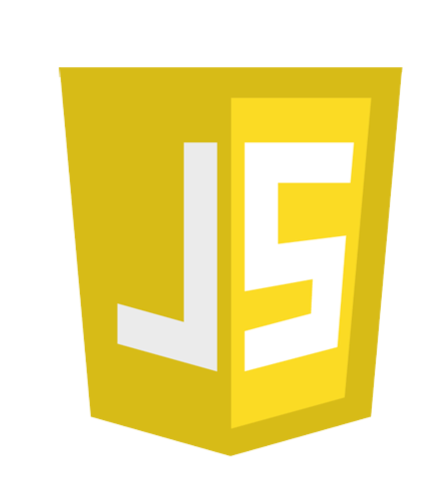 Principes de base
JavaScript
Auteur: Nicolas Chourot
Collaborateurs: Jean Beaudet,
Stéphane Chassé,
Kyle Ross

Département d’informatique
Collège Lionel-Groulx
Références
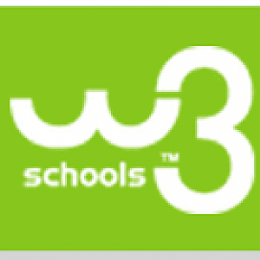 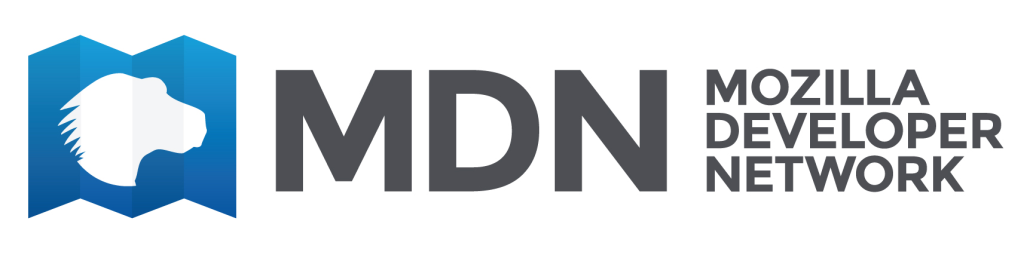 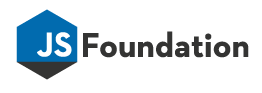 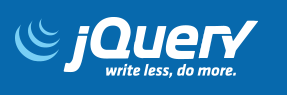 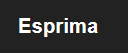 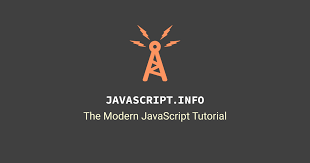 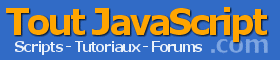 La documentation sur le JavaScript est très abondante sur le Web.
Qu’est-ce que le JavaScript?
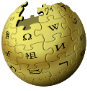 Créé en 1995 par Brendan Eich pour le compte de Netscape.
En est à sa 8ième édition (2018)
Langage de script orienté objet basé sur la norme ECMAScript
Conçu pour rendre les pages Web dynamiques
Interprété et exécuté par la plupart des navigateurs
Programmation à l’intérieur des pages Web
Accès direct au DOM (Document Object Model)
Peut-être aussi exécuté via un engin JavaScript côté serveur (Node JS)
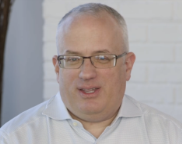 Brendan Eich
Contexte du JavaScript…
Internautes
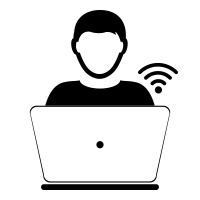 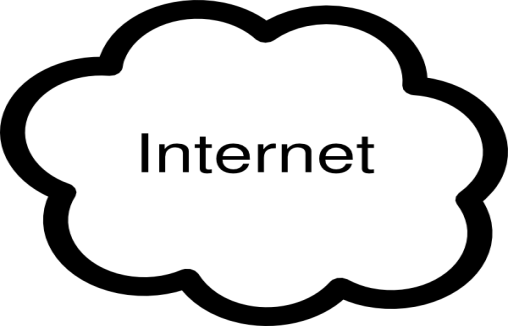 Serveur Web
HTML 5 
CSS / Bootstrap
JavaScript / jQuery / AJAX
Protocole HTTP
Front-End
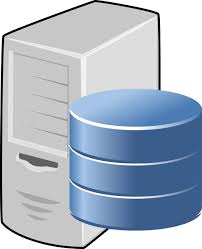 Applications
Serveur HTTP 
Web APACHE / Microsoft IIS / Node.js / etc.

Application Web
PHP / ASP.Net  MVC /  etc.

Service REST
MS WCF / Node.js / etc.
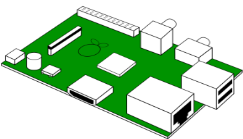 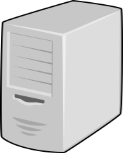 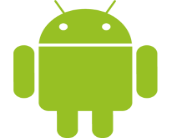 Back-End
Client de services Web
C++, C#, Java, etc.
Ce que le JavaScript peut faire…
Ajouter, modifier, effacer des éléments HTML de la page Web
Réagir aux actions de l’utilisateur (souris, clavier)
Implanter la validation des données d’un formulaire
Exploiter les primitives graphiques de la balise HTML <canvas> demo1 demo2
Envoyer une requête HTTP à un serveur (AJAX)
Récupérer la réponse d’un serveur à une requête HTTP 
Envoyer des fichiers locaux à un serveur <input type=’file’…>
Lire et écrire via le fureteur des cookies localement
Stocker via le fureteur des informations localement (Local storage)
Accès en lecture aux fichiers locaux via la balise <input> et le cliquer-déposer
Accès limité au microphone et caméra locale
Ce que le JavaScript ne peut pas faire…
Lire et écrire directement des fichiers sur les disques du poste du client
Accéder aux ressources du système d’opération du poste du client
Désactiver des fonctionnalités du fureteur (impression, copier, etc.)
Cacher des menus du fureteur
Camoufler les scripts (empêcher le “vol industriel”)
Désactiver efficacement le menu contextuel du fureteur (clic-droit)*
Protéger les images contre la copie *
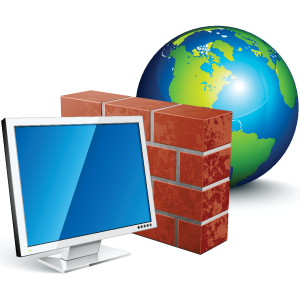 * https://graphpaperpress.com/blog/protect-website-image-stealing/
Éditeurs et IDE
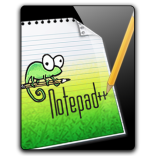 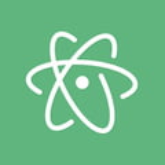 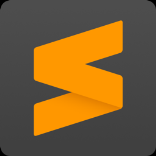 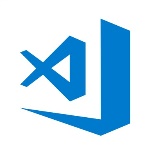 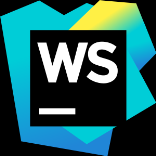 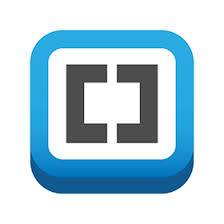 Notepad ++
Atom
Sublime text
Visual Studio Code
Webstorm (License gratuite pour étudiant)
Brackets
Où le script peut-il être placé?
Dans l’entête de la page Web
	<head> …
			<script type="text/javascript"> … </script>	
			…
	</head>

Directement dans le corps de la page Web
	<body> …
			<script type="text/javascript"> … </script>	
			…
	</body>

Dans un gestionnaire d’événement d’une balise (non recommandé, on en discutera plus tard)
		<a href="#" onMouseOver="… appel de fonction javascript …" />

Référence à un fichier externe 
	<head> …
			 <script type="text/javascript" src="fichier_de_fonctions_javascript.js"> 	
			…
	</head>
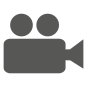 Avant-goût pour les impatients
TimeLib.js
function twoDigits(number){    return number < 10 ? '0‘ + number : number;}
function insertTime(container) {    var now = new Date();    var hours = twoDigits(now.getHours());    var minutes = twoDigits(now.getMinutes());    var seconds = twoDigits(now.getSeconds());    var element = document.getElementById(container);    if (element !== null)        element.innerHTML = hours + ":" + minutes + ":" + seconds;    else        console.log("insertTime error: container not found.");}
Index.html
<!DOCTYPE html><html lang="en">    <head>        <meta charset="UTF-8">        <title>Exemple JS</title>        <script src="TimeLib.js"></script>    </head>    <body>        <h3>            Il est <span id="timeContainer"></span>            <button id="buttonRefresh">Rafraîchir</button>        </h3>        <script type="text/javascript">            document.addEventListener('DOMContentLoaded', ()=>{insertTime("timeContainer")});            var buttonElement = document.getElementById("buttonRefresh");            buttonElement.addEventListener("click", ()=>{insertTime("timeContainer")});        </script>    </body></html>
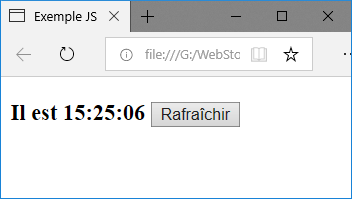 Identificateur  bonnes pratiques
Choisir des identificateurs adéquats est fondamental en programmation.Ils doivent être lisibles par un humain, en particulier vos collègues.
Ne pas craindre les longs identificateurs.
Caractères interdits : - , . " ' @ : / + * % = ~ ! ? < > ( ) [ ] { } # & | ` ^ ¨ 
Éviter les identificateurs 
trop génériques : data, value, etc.
trop courts : a, b, x, y, etc.
avec des voyelles accentuées
utilisant un mot réservé du langage: https://www.w3schools.com/js/js_reserved.as
Utiliser la norme lower camel case pour les variables et fonctions: fileName, sortClients, userName, etc.
Utiliser la norme upper camel case pour les classes : class ValidationProvider {…}
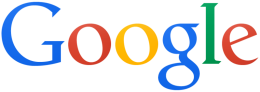 Typage dynamique
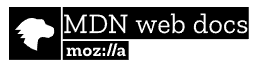 JavaScript est un langage dont le typage est faible et dynamique. Cela signifie qu'il n'est pas nécessaire de déclarer le type d'une variable avant de l'utiliser. 
Le type de la variable sera automatiquement déterminé (inféré) lorsque le programme sera exécuté. Cela signifie également que la même variable pourra avoir différents types au cours de son existence :
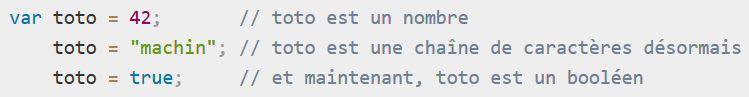 Typage dynamique
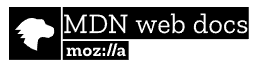 Les types de données
Le dernier standard ECMAScript définit 7 types de données :
Six types de données primitifs: 
Booléen 
Nombre 
Chaîne de caractères (String) 
Null 
Undefined 
Symbole (un nouveau type introduit avec ECMAScript 6) 
et le type Objet 

Référence et détails : developer.mozilla.org/fr/docs/Web/JavaScript/Structures_de_donées
Typage dynamique
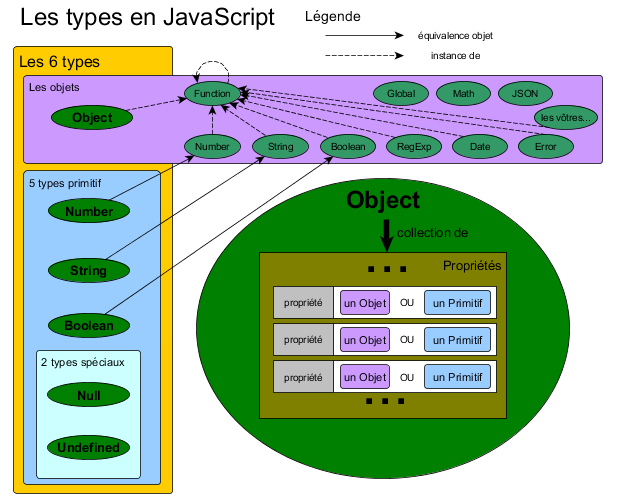 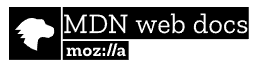 // Exemples
let string = 'Ceci est une chaîne de caractères';let emptyString = '';let integer = 1258;let float = 309.005;let boolean = true;let isValid = false;let emptyArray = [];let primeNumbers [2, 3, 5, 7, 11, 13, 17, 23];let workDays =    ['lundi', 'mardi', 'mercredi', 'jeudi', 'vendredi'];let contact = { phone: '(450) 124-9045',                 name: "Alain Proviste",                 email: "alainproviste@hotmail.com"};
Jeux d’instructions
Différence entre le for .. in et le for .. of
https://bitsofco.de/for-in-vs-for-of/
if (condition) {}if (condition) {} else {}

let variable = condition ? exp_if_true : exp_if_false;

switch (expression) {    case const1: break;    case const2: break;    case const3: break;
    ...    default:
while(condition) {    break;    continue;}
do {    break;    continue;} while (condition);
} for(;;) {    break;    continue;}
for (let indexOrKey in enumerables) {
    break;    continue;}
for (let valeur of enumerables) {
    break;    continue;}
Opérateurs de comparaison
Opérateurs logiques
!	négation
&& 	et logique
||	ou logique
> 	plus grand que
<	plus petit que
>= 	plus grand ou égal
<=	plus petit ou égal
==	égal à (peut impliquer une conversion de type)
!=	différent de (peut impliquer une conversion de type)
=== 	strictement égal à (sans conversion de type)
!==	strictement différent (sans conversion de type)
Déclarations   var, let
var: Déclaration de variable accessible dans une fonction
(ancienne pratique, comporte des risques)

function test() {    var a= 0;    for(var i=0; i<10; i++) {        console.log(a);        a = a+1;        var b= a;        c=a;    }    var c;    console.log(a); // 10    console.log(b); // 10    console.log(c); // 10    console.log(i); // 10 }
let: Déclaration de variable accessible uniquement dans son bloc.
(meilleure pratique, introduite en 2015)

function test() {    let a= 0;    for(let i=0; i<10; i++) {        console.log(a);        a = a+1;        let b= a;        c=a; // erreur de référence    }    let c;
    let a; // erreur: variable déjà déclarée    console.log(a); // 10    console.log(b); // erreur de référence    console.log(i); // erreur de référence}
Note: Toutes déclarations en dehors d’une fonction ou d’une classe sont globales.
Tableau déclaration, push( ), sort( ), forEach( )
// Deux façons de déclarer un tableau
let numbers = [12,23,21,45,63,67,89];
let cars = new Array("Saab", "Volvo", "Subaru");
numbers.push(11); // ajout à la finnumbers.push(99);
numbers.sort();   // tri des éléments
for(let i = 0; i < numbers.length; i++){   console.log(numbers[i]);}

for(let i in numbers){   console.log(numbers[i]);}

for(let num of numbers){   console.log(num);}
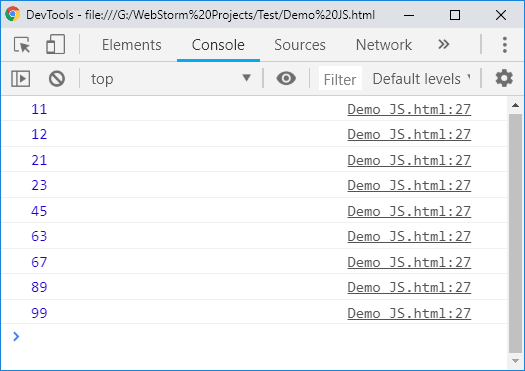 Note: pour obtenir la console dans Chrome, Firefox ou Edge, appuyez sur  la touche  F12 et cliquez sur l’onglet Console.
const
const : Déclaration de constante
(introduit en 2015)

test();
function test() {    const nb = 10;    for(var i = 0; i < nb; i++) {        console.log(i);    }    nb = 11; // erreur}
Attention! const ne protège pas le contenu des tableaux
const myArray = [];myArray.push(20);myArray.push("fraise");myArray.push(3.1415354);for(let i = 0; i < myArray.length; i ++){    console.log(myArray[i]);}
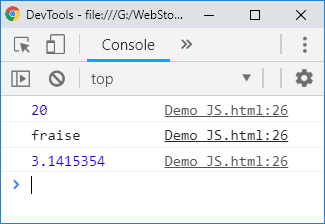 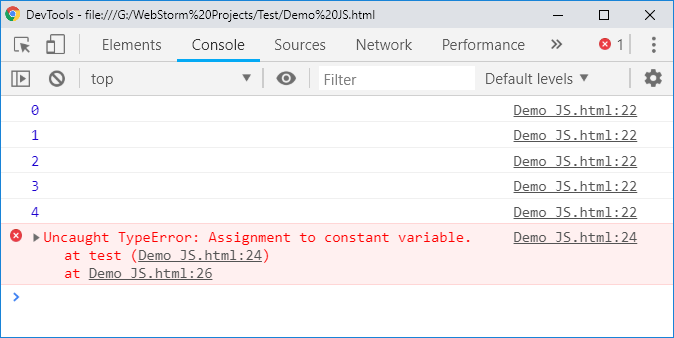 Nombres
https://developer.mozilla.org/en-US/docs/Web/JavaScript/Guide/Numbers_and_dates
let integer = 158;
let float = 158.04;
let exponential = 1.02E3; // 1.02e3
let hexadecimal = 0XFFFF; // 0xFFFF
let octal= 0o10; // 0O10 n’est pas valide
let binaire = 0B0111; //0b0111

let biggestNumber = Number.MAX_VALUE;
let smallestNumber = Number.MIN_VALUE;
let infiniteNumber = Number.POSITIVE_INFINITY;
let negInfiniteNumber = Number.NEGATIVE_INFINITY;
let notANumber = Number.NaN;

// Conversion de string à numérique
let inputNumber = "345.09";let fromInputI = parseInt(inputNumber); // 345
let fromInputF = parseFloat(inputNumber); // 345.09
let x = parseFloat("345,09"); // NaN 
// la virgule n’est pas reconnue
Cas spéciaux des nombres
let infitify = 1 / 0;let notANumber = 0 / 0;let notDefined;let impossible = Math.sqrt(-1);console.log(infitify);console.log(notANumber);console.log(notDefined);console.log(impossible);
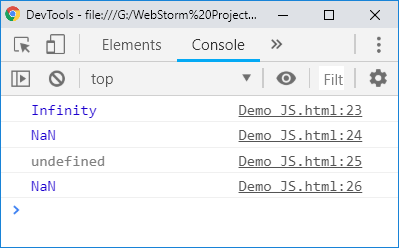 Note: pour obtenir la console dans Google Chrome appuyez la touche F12 et cliquez sur l’onglet Console.
Membres de l’objet Math
Strict mode : "use strict";
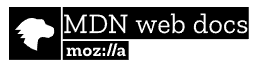 Mode qui principalement impose plus de rigueur sur la déclaration des variables et leur affectation.


Doit être placé dans chacune des sections de script.
Chaîne de caractères
https://developer.mozilla.org/en-US/docs/Web/JavaScript/Guide/Text_formatting
Chaîne de caractères - Manipulation
Méthodes substring( ), indexOf( ), lastIndexOf( )
c:/users/app/data/icon.png
let filePath = "c:/users/app/data/icon.png";
let firstColonPos = filePath.indexOf(':');let firstSlashPos = filePath.indexOf('/');let lastSlashPos = filePath.lastIndexOf('/');let lastDotPos = filePath.lastIndexOf('.');
let disk = filePath.substring(0,firstColonPos + 1);let folders = filePath.substring(firstSlashPos,lastSlashPos + 1);let fileName = filePath.substring(lastSlashPos + 1, filePath.length);let fileExt = filePath.substring(lastDotPos + 1, filePath.length);





console.log(disk);console.log(folders);console.log(fileName);console.log(fileExt);
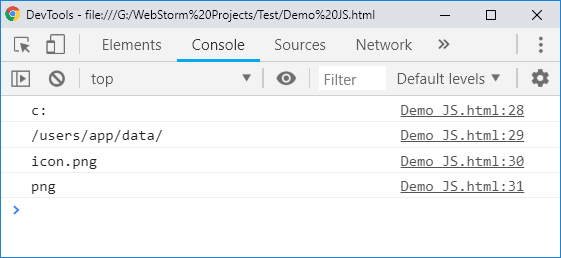 Méthode trim( )
"  Alain Proviste   ";
let name = "  Alain Proviste   ";function myTrim(string) {     let firstNotSpaceCharIndex = 0;    while (firstNotSpaceCharIndex < string.length && string[firstNotSpaceCharIndex] === ' ') {        firstNotSpaceCharIndex++;    }    let lastNotSpaceCharIndex = string.length - 1;    while (lastNotSpaceCharIndex > 0 && string[lastNotSpaceCharIndex] === ' ') {        lastNotSpaceCharIndex--;    }    return string.substring(firstNotSpaceCharIndex, lastNotSpaceCharIndex + 1);}



console.log('inital value     : "' + name + '"');console.log('my trim function : "' + myTrim(name) + '"');console.log('JavaScript trim  : "' + name.trim()+ '"');
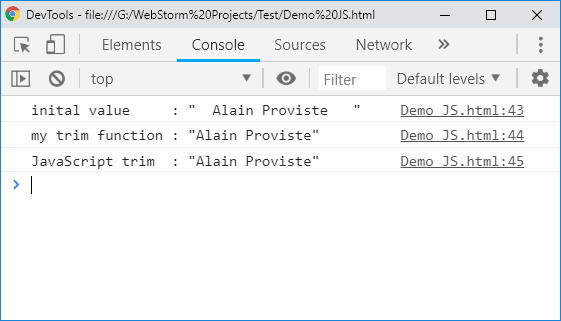 Fonction split( )
let sentence = 'Il était une fois un corbeau perché sur son arbre';let words = sentence.split(' ');words.forEach( word => {console.log(word);});
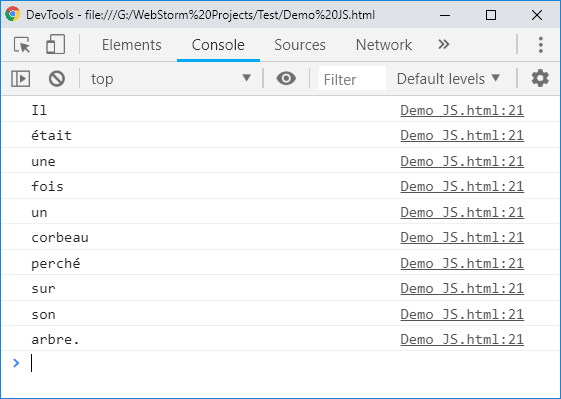 Expression régulière
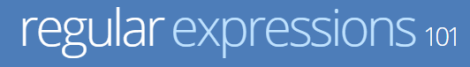 Ensemble de caractères décrivant une règle syntaxique.
Idéal pour vérifier la syntaxe de saisie de format variable.
Adresse de courriel
^([\w\.\-]+)@([\w\-]+)((\.(\w){2,3})+)$
Nom.Prenom@founisseur.racine
function isValidEmailAddress(emailAddress) {    let emailRegex = /^([\w\.\-]+)@([\w\-]+)((\.(\w){2,3})+)$/;
    return emailRegex.test(emailAddress);}
console.log(isValidEmailAddress("alain.proviste@hotmail.com"));console.log(isValidEmailAddress("alain.proviste.com"));console.log(isValidEmailAddress("alain.proviste@clg.qc.ca"));
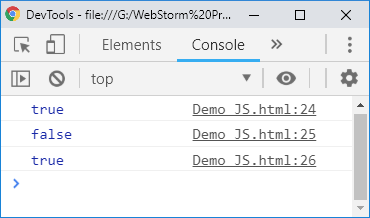